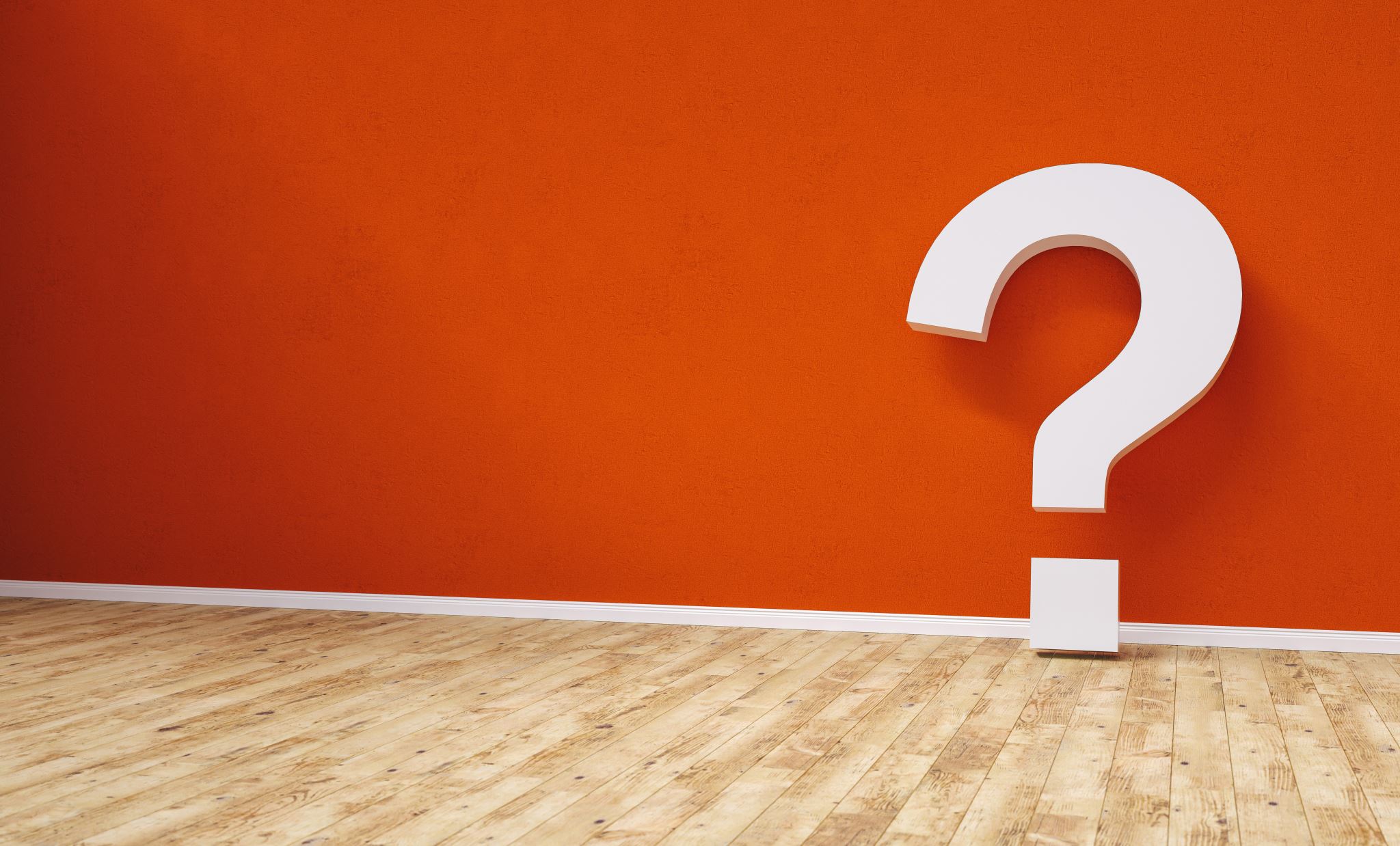 How Can I Help ESLs?
Mainstream Classroom Suggestions
Make It Visual
Avoid giving spoken instructions only. ESOL kids have a harder time processing spoken language. So instructions – even basic directions for classroom procedures – should be written on the board whenever possible. Challenging concepts should be diagrammed or supported with pictures. Modeling the steps of a process or showing students what a finished product should look like can help students understand. Show ESOL students what to do. Nonlinguistic representation will improve comprehension for ESOL students. It can help all students grasp concepts better.
Build In More Group Work
Kids aren’t just empty glasses that we pour stuff into and then at the end of the day they dump it back onto a test. If you really want the kids to learn, they’ve got to be engaged. That means less teacher-led, whole-class instruction, and more small groups, where students can practice language with their peers in a more personal, lower-risk setting. And if ESOL students attend your class with an ESOL teacher, make use of that person: In most cases the ESOL teacher doesn’t have to work exclusively with the ESOL students; they can work with smaller groups that happen to contain these students, helping to improve the teacher-student ratio and give kids more time to practice.
Communicate With The ESOL Teacher
Strong relationships between the ESOL teacher and the regular classroom teacher leads to student success. When classroom teachers talk to the ESOL teacher about what they are doing in their classes, it makes it easy for the ESOL teacher to support them: If a teacher was going to be doing a unit on plants, the ESOL teacher could make sure we used some of that same vocabulary in the ESOL class.”
Give ESOL teachers copies of lesson plans 
Collaborate with ESOL teacher via face-to-face or email.
Honor the Silent Period
Many new language learners go through a silent period, during which they will speak very little, if at all. Don’t force them to talk if they don’t want to. A lot of students who come from cultures outside of America want to be perfect when they speak, so they will not share until they feel they are at a point where they’re perfect.  Just knowing that this is a normal stage in second language acquisition should help relieve any pressure you feel to move them toward talking too quickly.
Allow Some Scaffolding with The Native Language
Allow students some use of their first language (L1) in second-language (L2) classrooms. When a student is still very new to a language, it’s okay to pair him with other students who speak his native language. Some students are afraid to speak at all for fear of sounding strange or just not knowing the words to use. Letting them explain things or ask questions in their first language gets them to relax and feel like a part of the class. Use Google Translate on the Ipad or laptop to translate orally.
If you give students a written assignment, but the ESOL student doesn’t yet have the proficiency to handle writing his response in English, allow them to write in their first language if they’re able. This allows them to still participate in journal writing or a math extended response, even if you can’t read what they write. There has even been some evidence that allowing second-language learners to pre-write and brainstorm in L1 results in higher-quality writing in L2 in later stages of the writing process (Yigzaw, 2012).
Be Aware of Culturally Unique Vocabulary Words
Many ESOL kids lack background knowledge, especially with things that are unique to American or westernized culture. It’s important to directly teach certain vocabulary words: Show them videos of what something looks like (tossing pizza dough, a juke box, a clothing rack)- things that are not common in their own language.”
One way to differentiate for ESOL students is to consider the whole list of terms you’re going to teach for a unit, and if you think an ESOL student may be overwhelmed by such a long list, omit those that are not essential to understanding the larger topic at hand.
Use Sentence Frames
All students, not just English language learners, need practice with academic conversations. Sentence frames – partially completed sentences like “I disagree with what _________ said because…” – show students how to structure language in a formal way. Keep these posted in a highly visible spot in your classroom and require students to refer to them during discussions and while they write.
Sentence frames need to become a regular part of class. Some students may not use them due to embarrassment if it’s not the norm in the class.
Pre-Teach Whenever Possible
If you’re going to be learning a certain social studies, science, or math unit, give ESOL students a copy of the notes now. Send a link to your ESOL students today with upcoming videos for the units. Previewing material will increase their ability to understand the content. The kids feel so empowered if they’ve had a chance to look at the material ahead of time.